Проект по ПДД«Дорожная грамота»
для детей средней группы
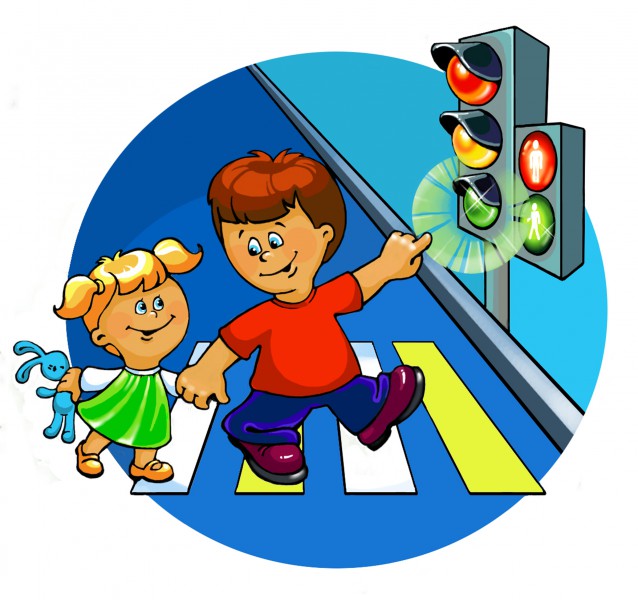 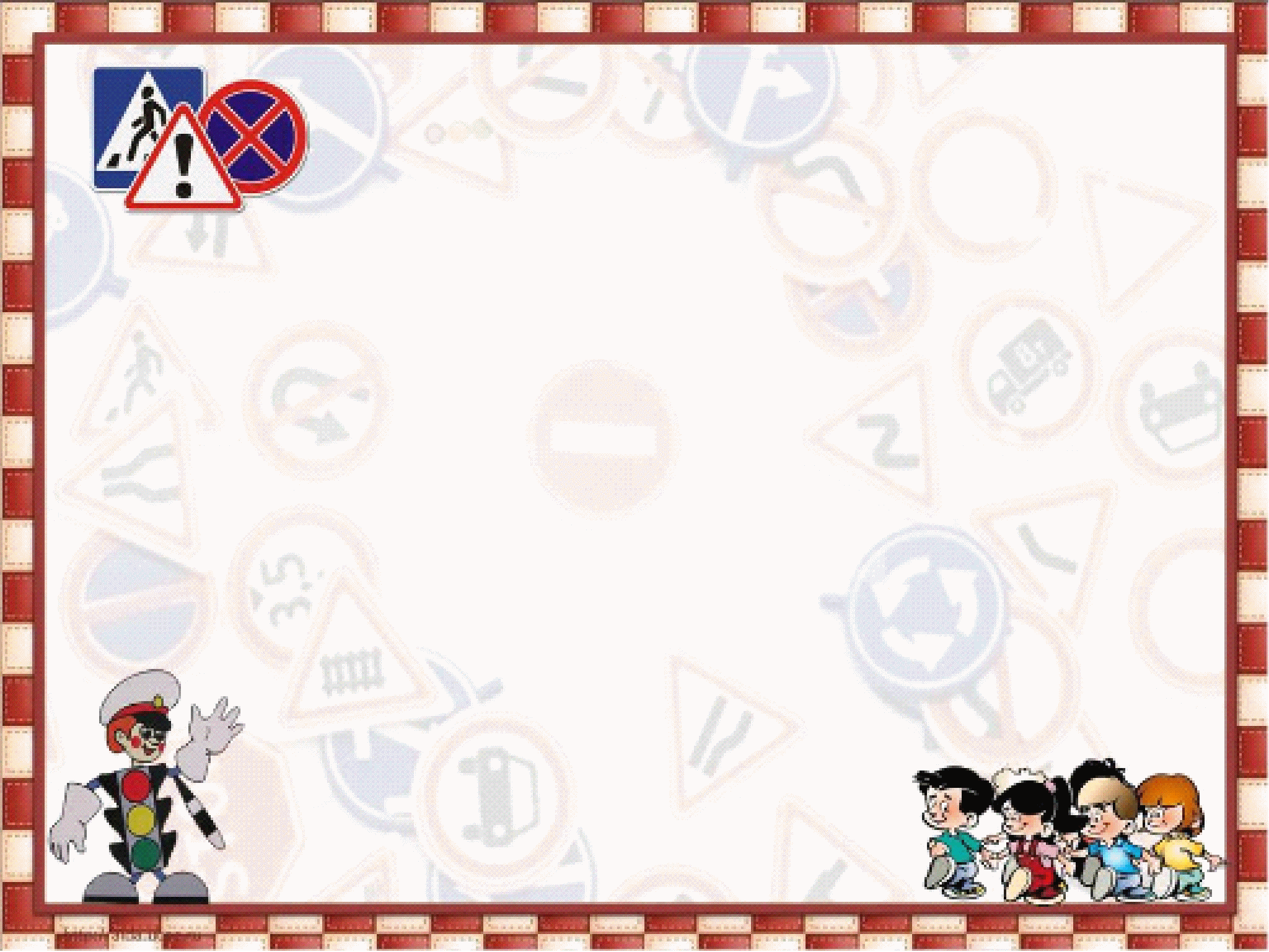 Цель проекта:
- формирование и развитие у детей необходимых навыков безопасного поведения на дорогах.
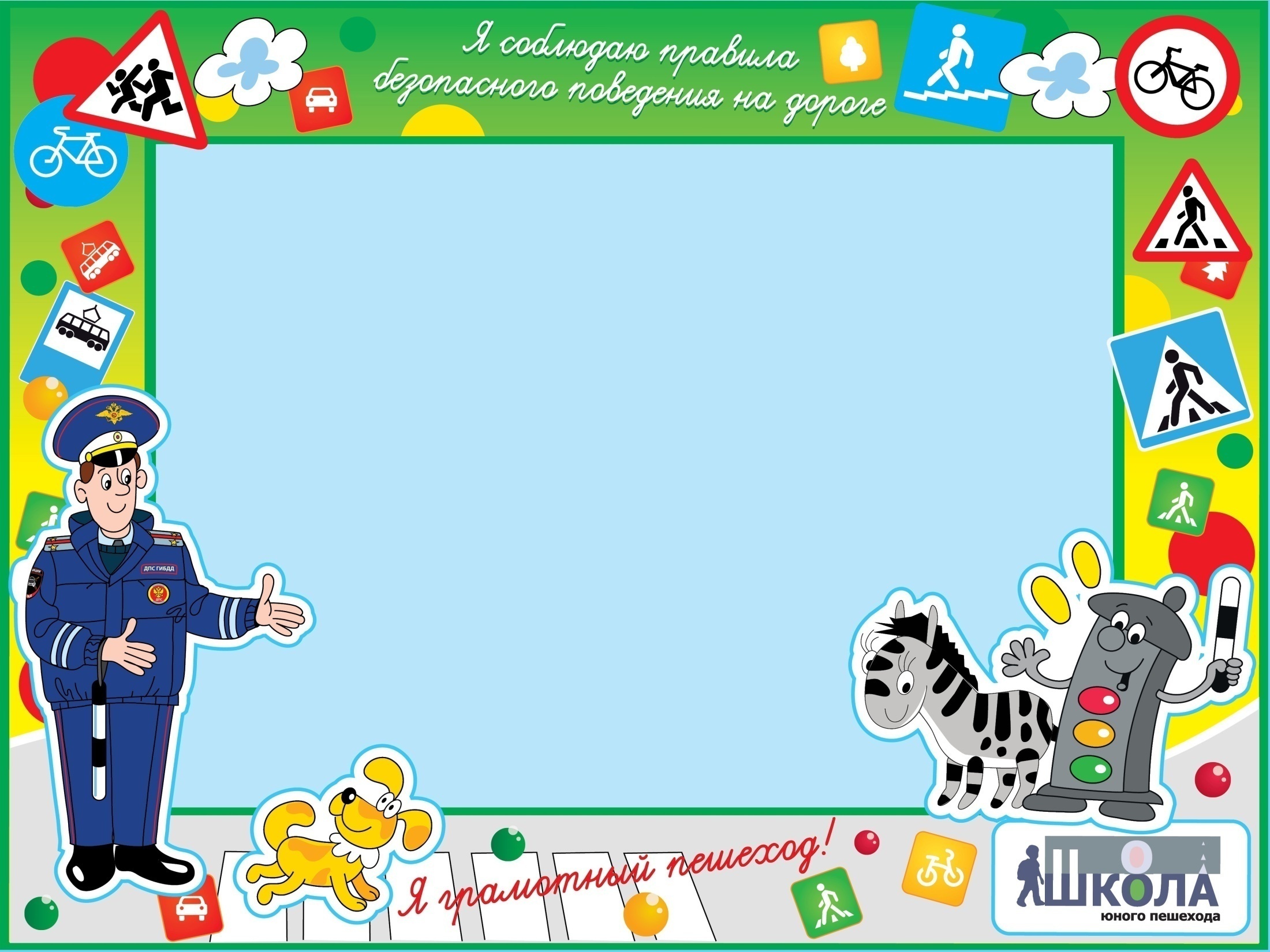 Задачи проекта:
- воспитывать у детей ответственное отношение к своей безопасности на дорогах;
- научить  детей видеть опасность на дороге, уметь принимать правильное решение на основании полученных знаний;
- познакомить детей с правилами дорожного движения, строением улицы, дорожными знаками;
- развивать творческие способности детей;
- развивать осторожность, внимательность, самостоятельность, ответственность и осмотрительность на дороге.
Организация развивающей среды«Уголок безопасности»Цель: создать в  группе условия для эффективной работы по формированию у детей   начальных  знаний  по дорожной безопасности.
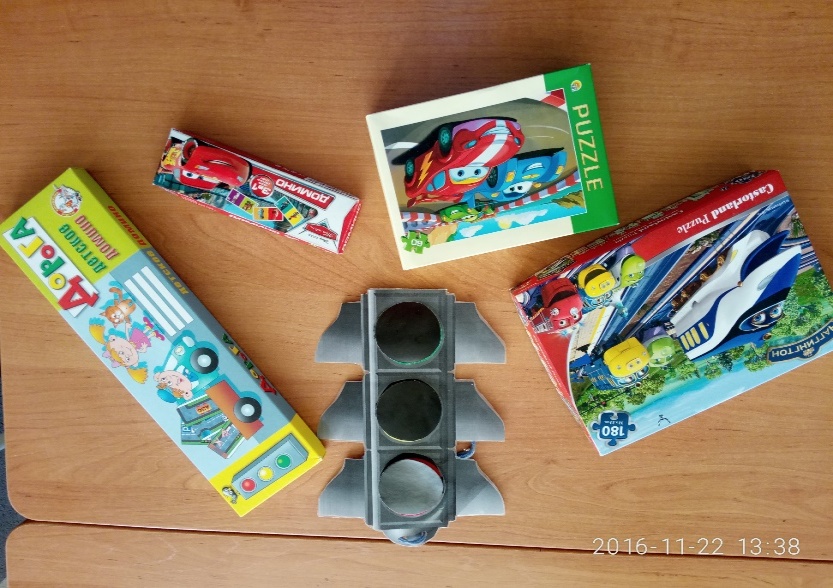 Дидактическая игра «Собери правильно светофор»
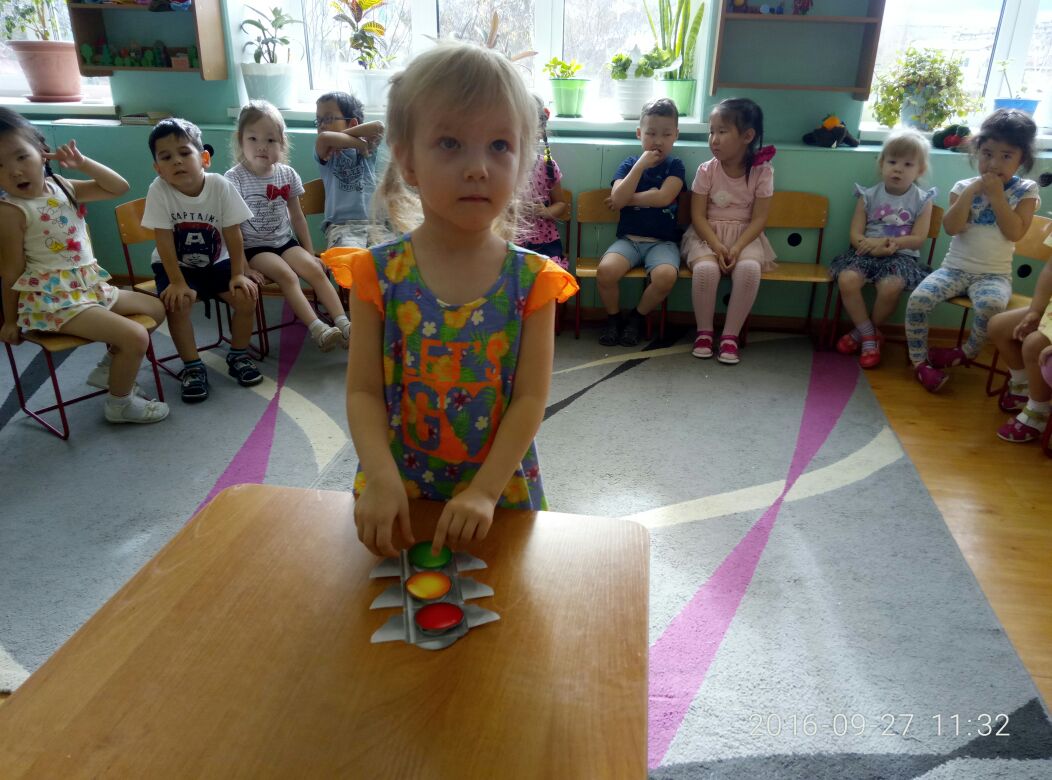 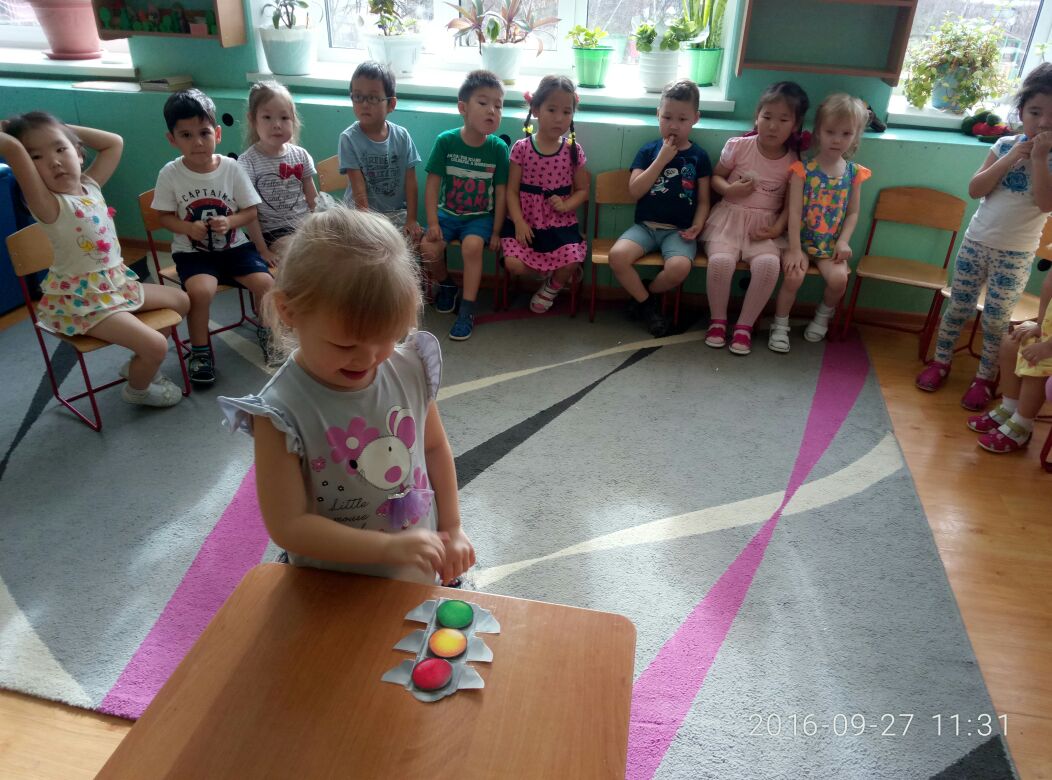 Победители дидактической игры по отгадыванию загадок о ПДД
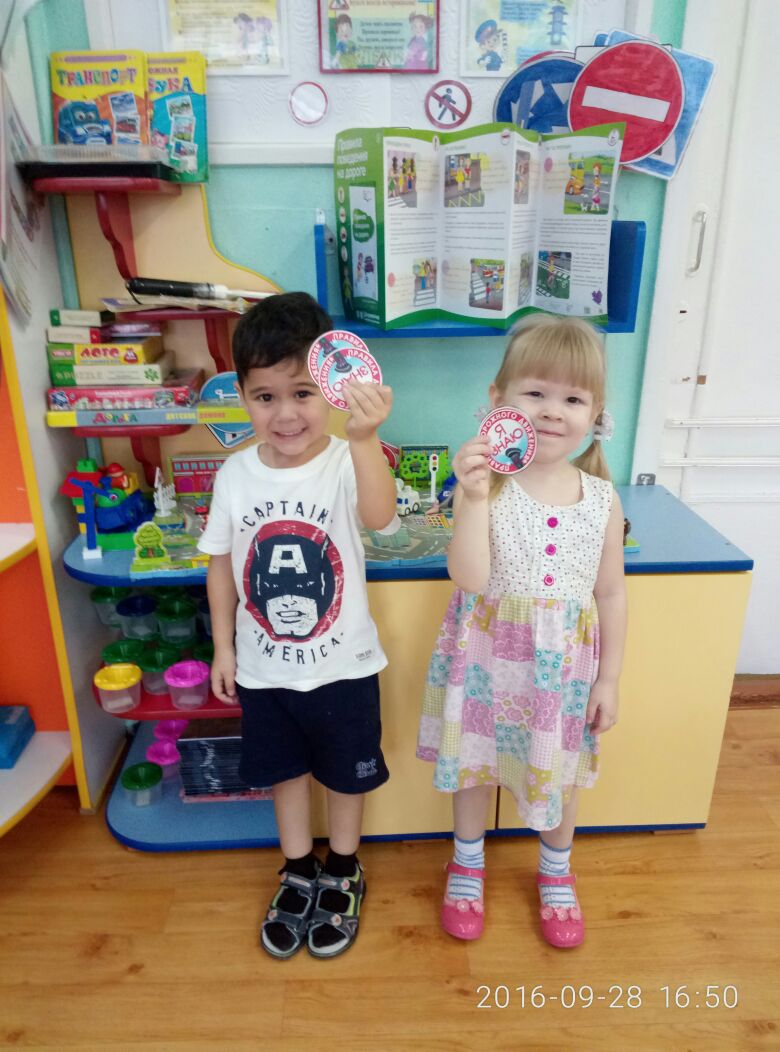 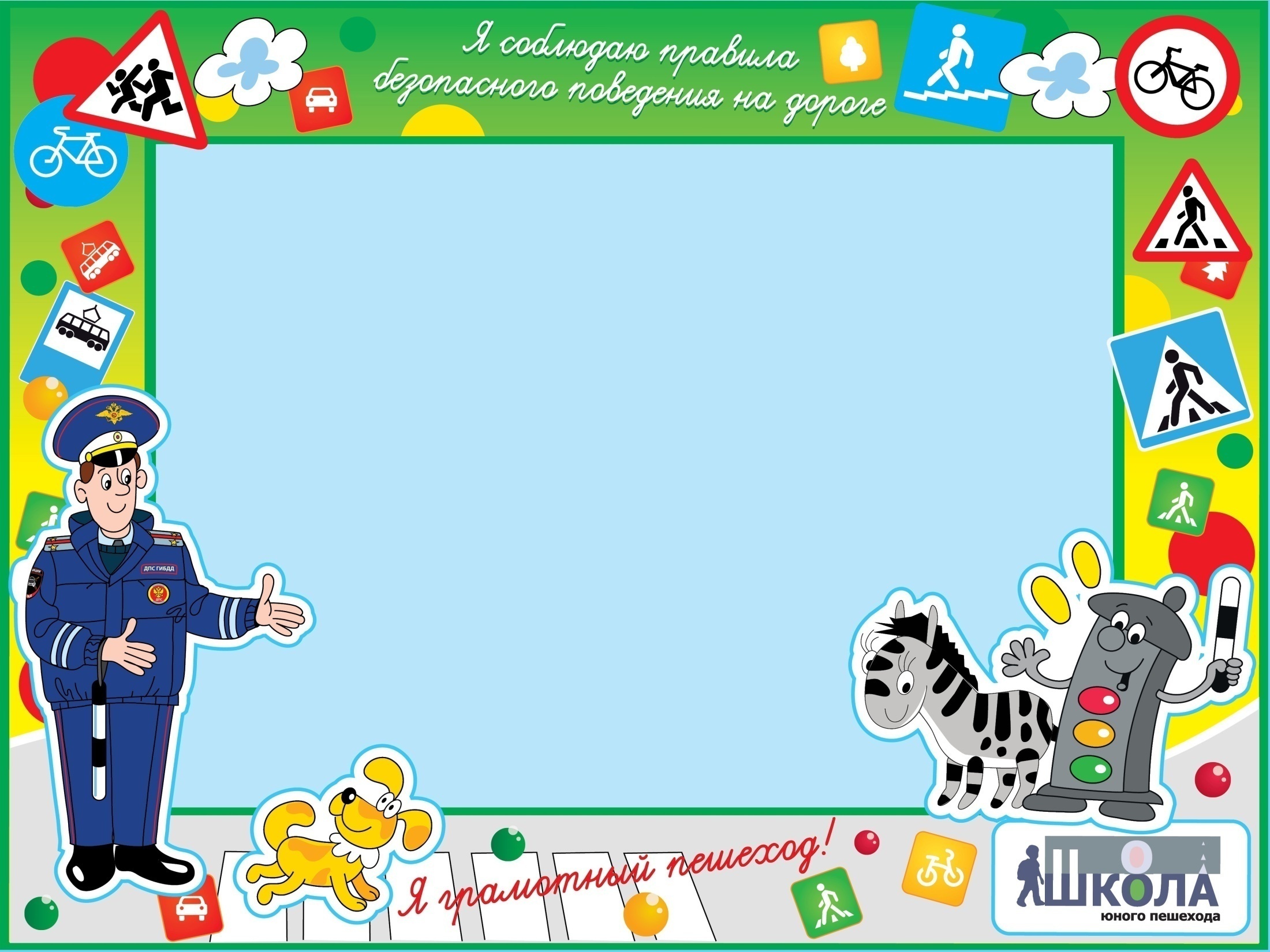 Сюжетно-ролевая игра
«Машины и пешеходы»
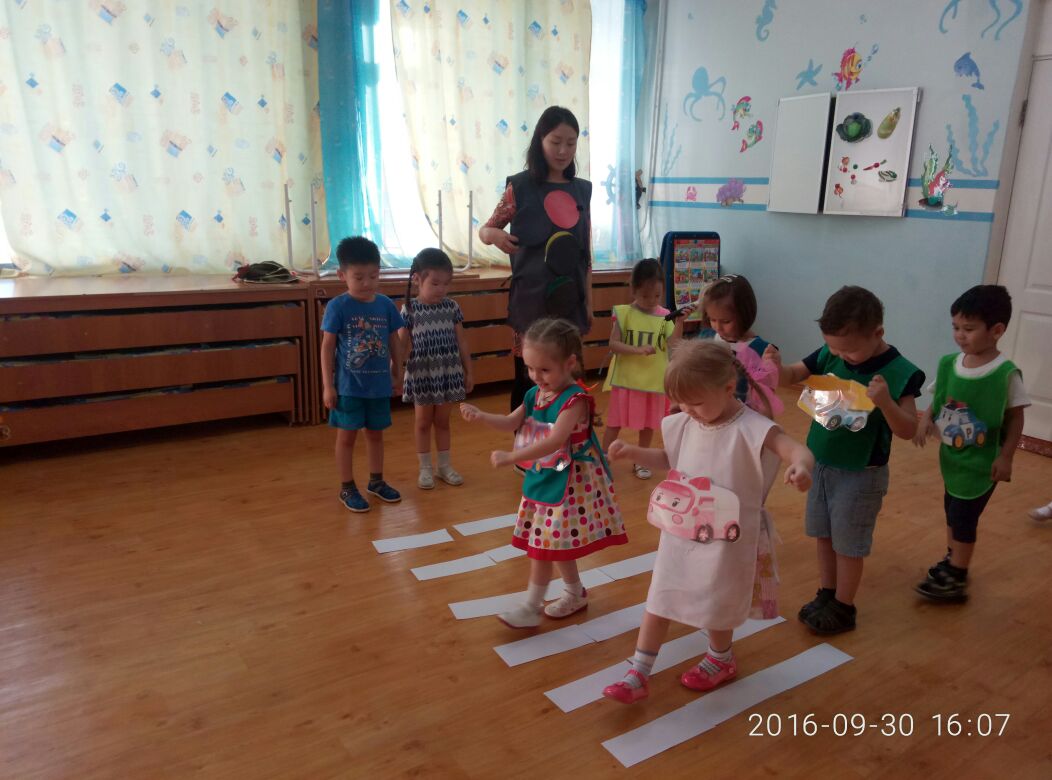 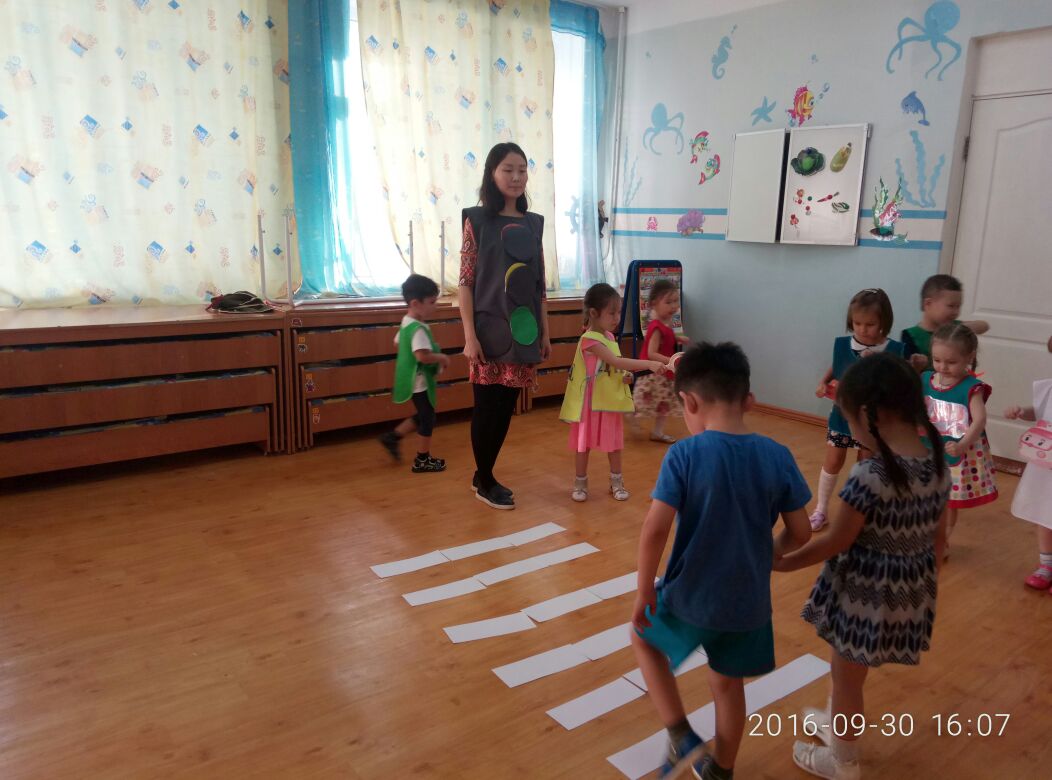 Подвижные игры:«Грузовики»
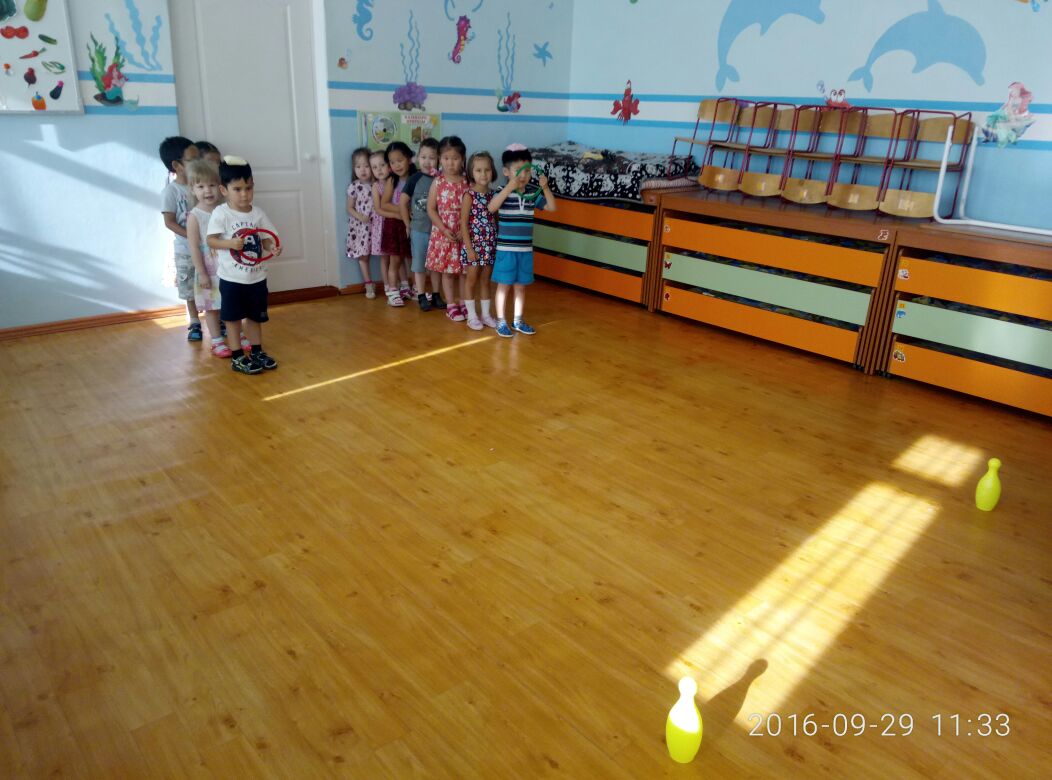 «Дорожные знаки»
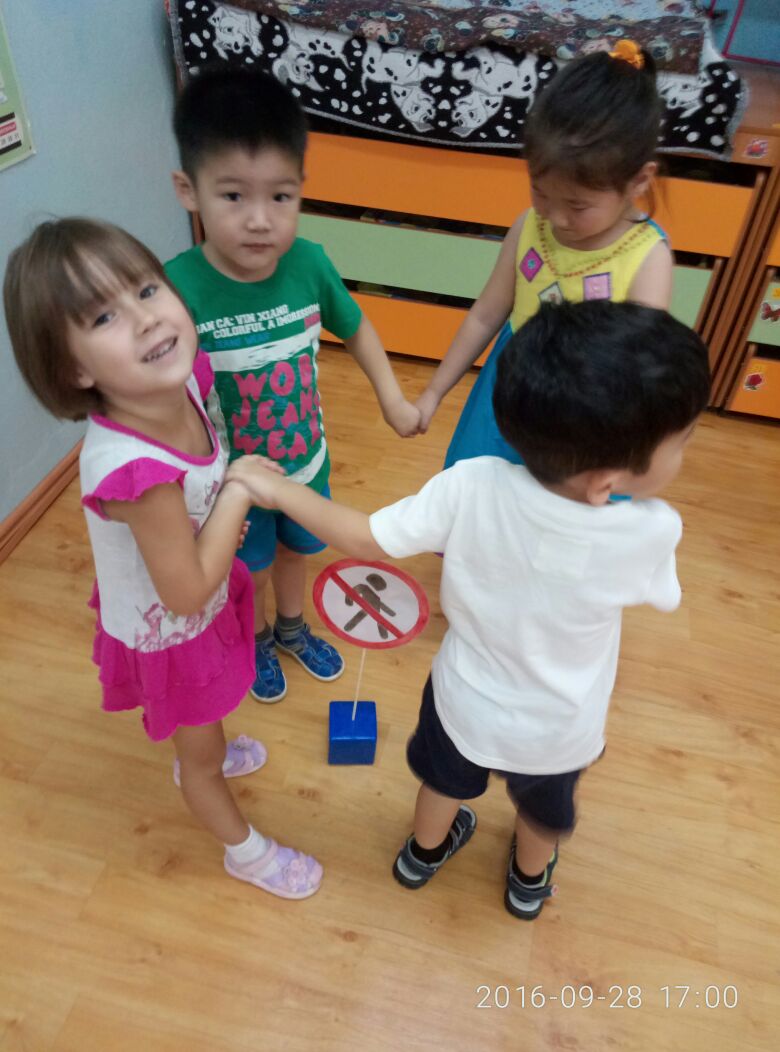 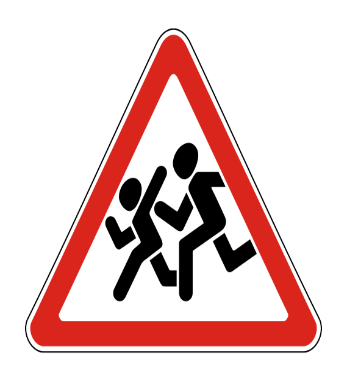 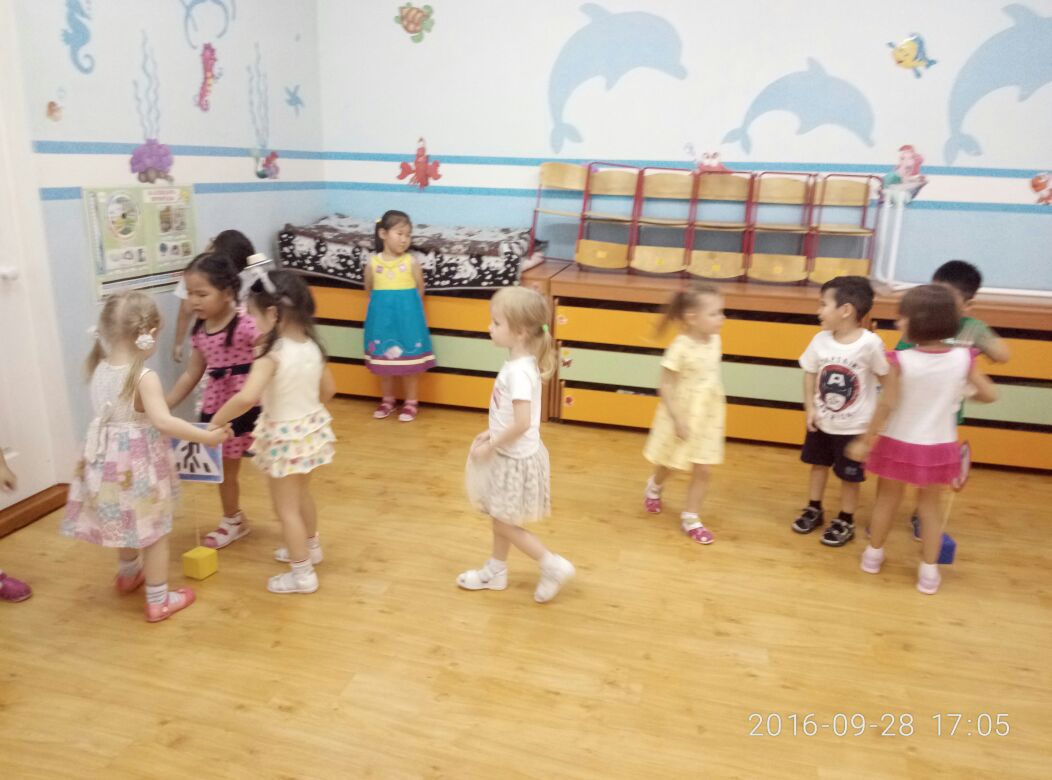 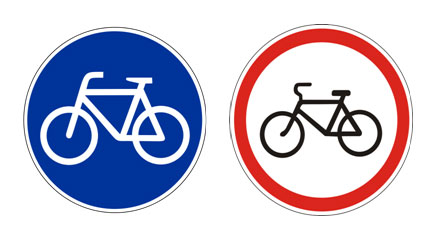 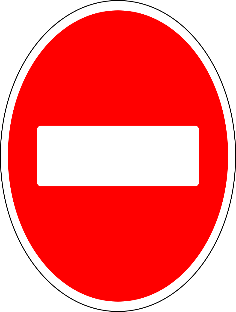 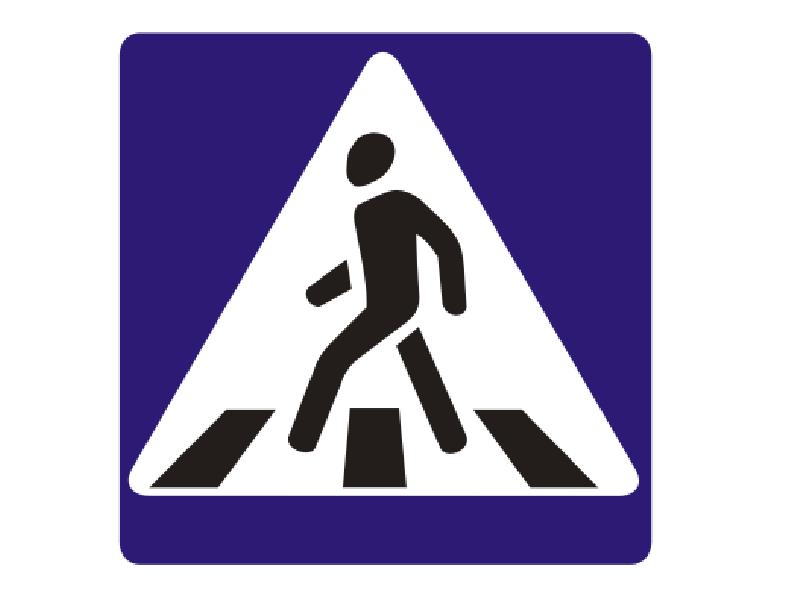 Настольно-печатные игры: пазлы, лото, дорога
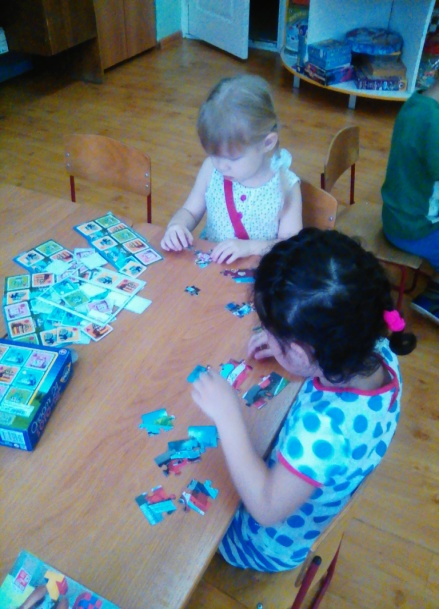 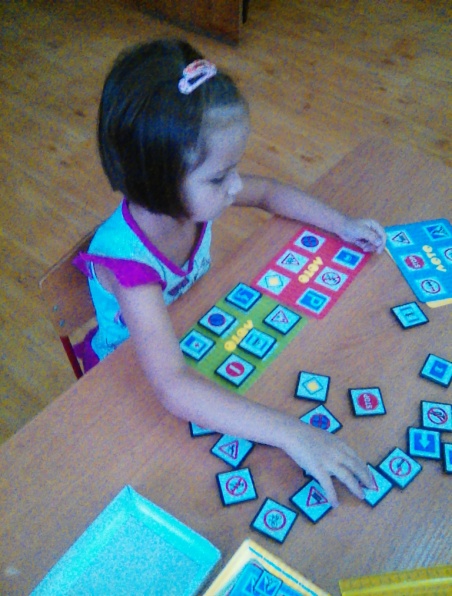 Творческая деятельность:аппликация «Светофор»
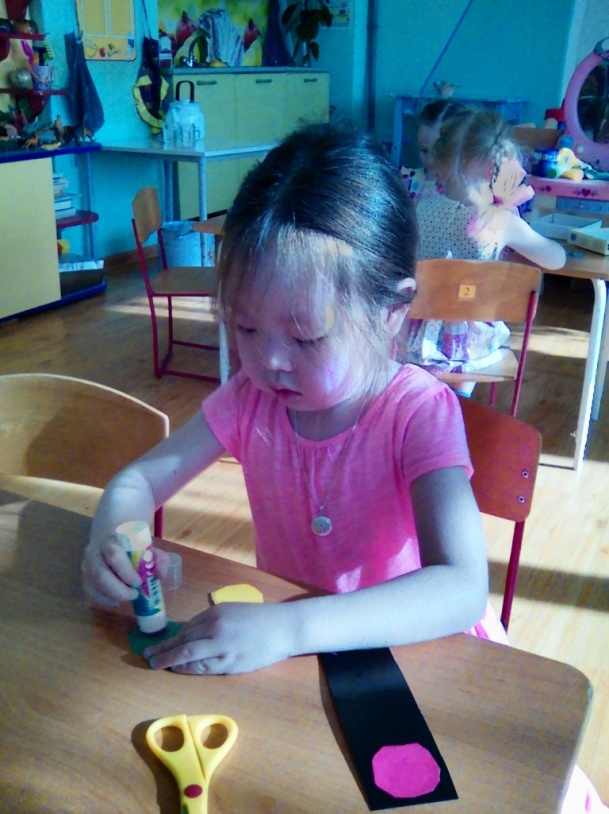 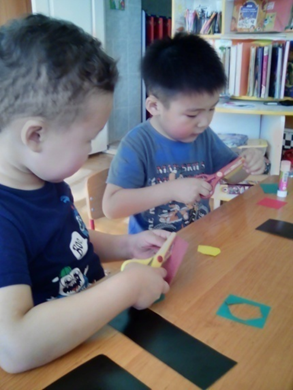 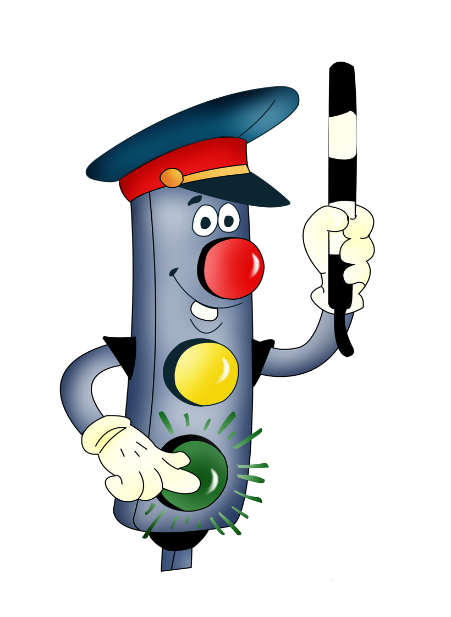 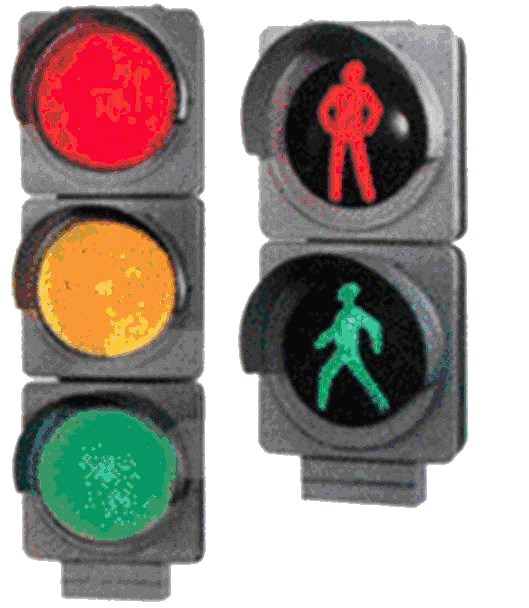 Рисование «Дорожные знаки»
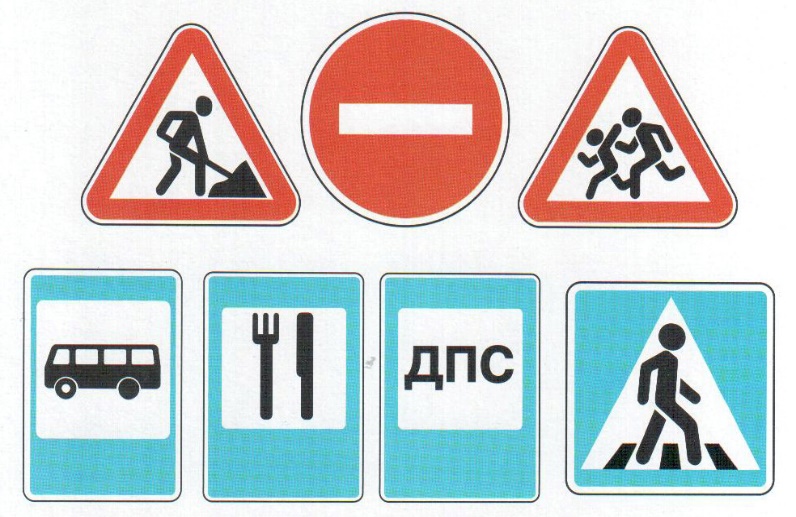 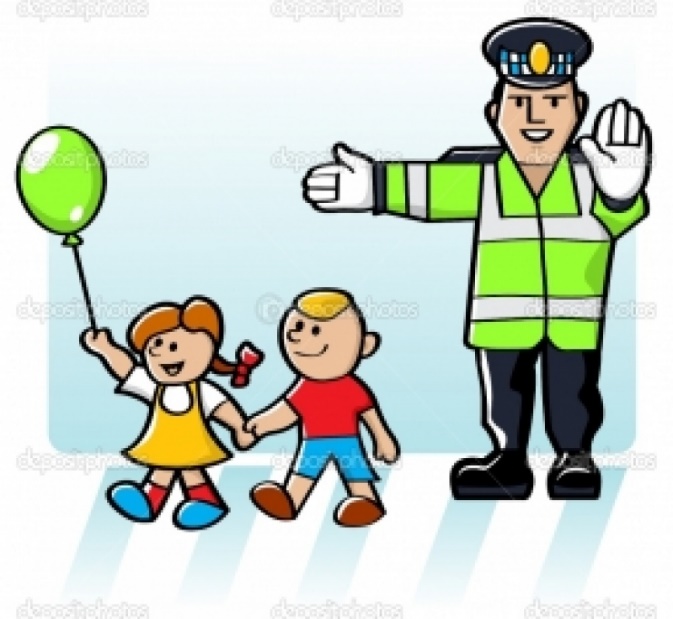 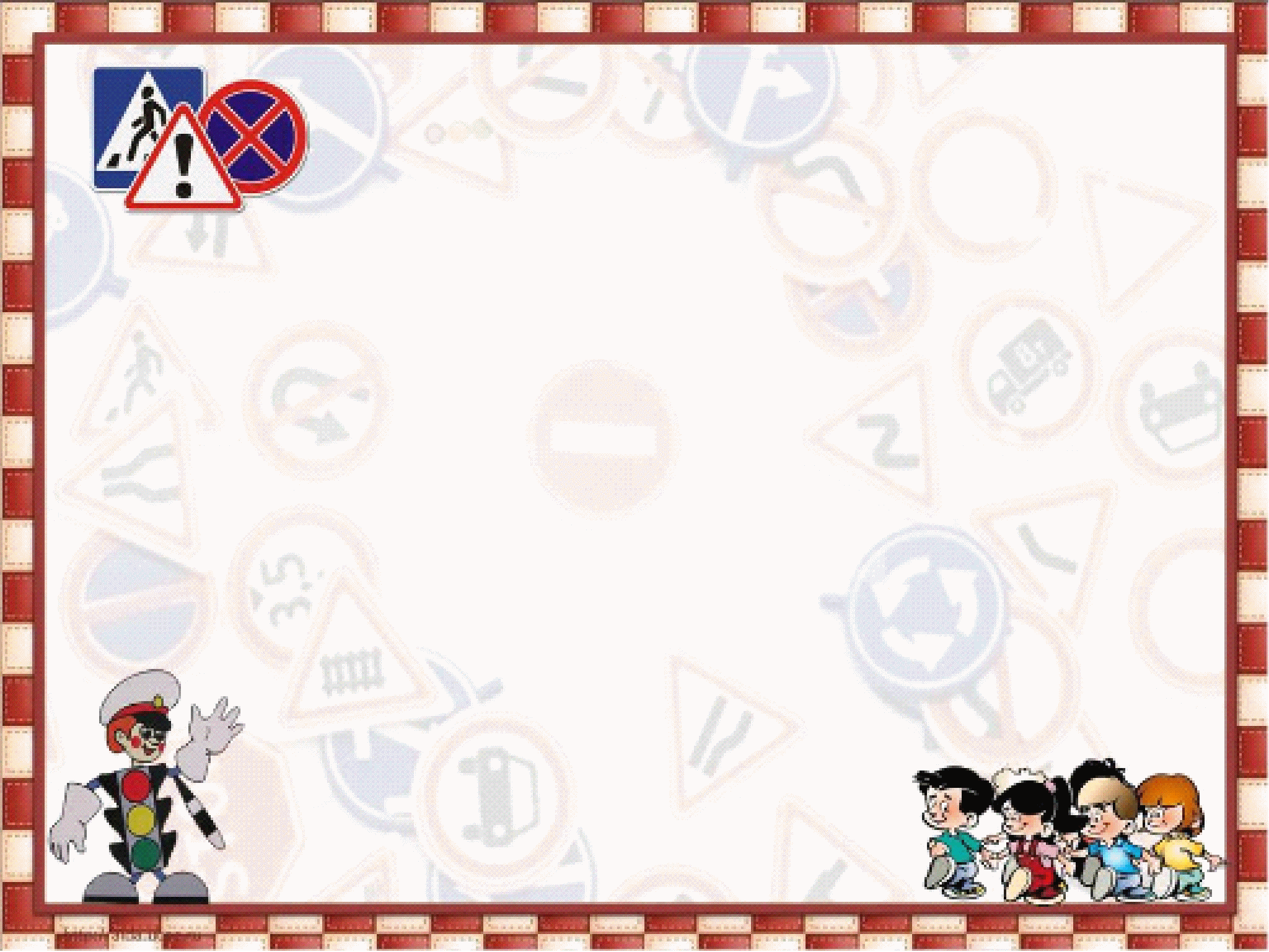 Коллективная работа «Улицы города»
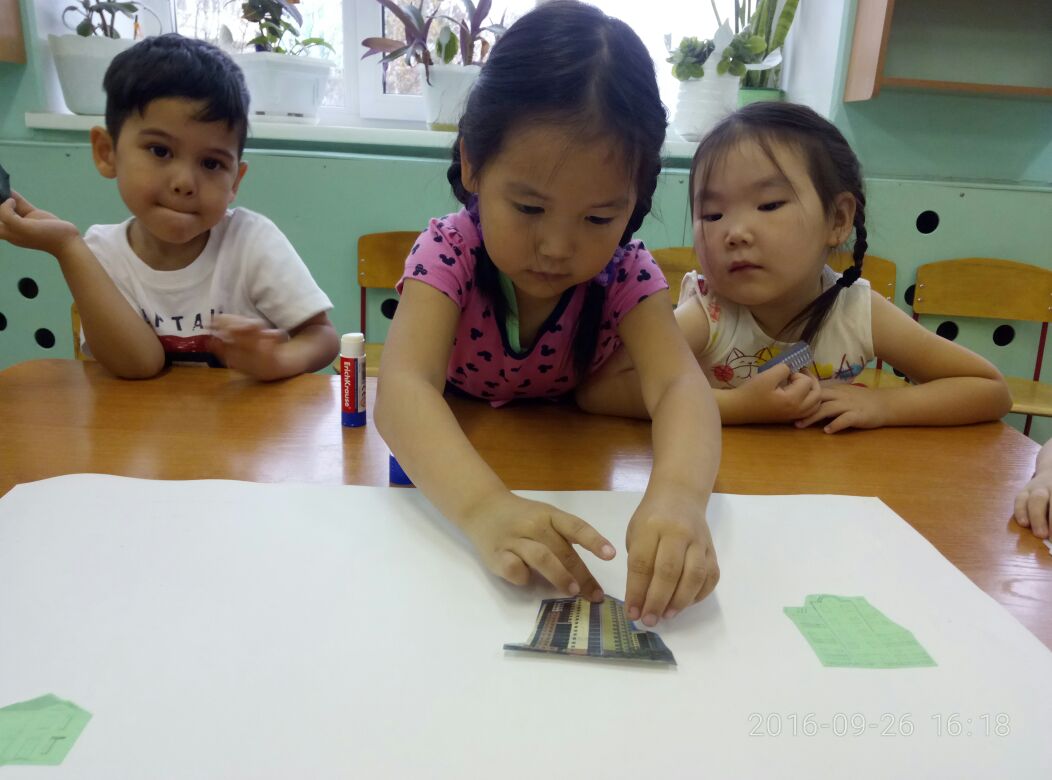 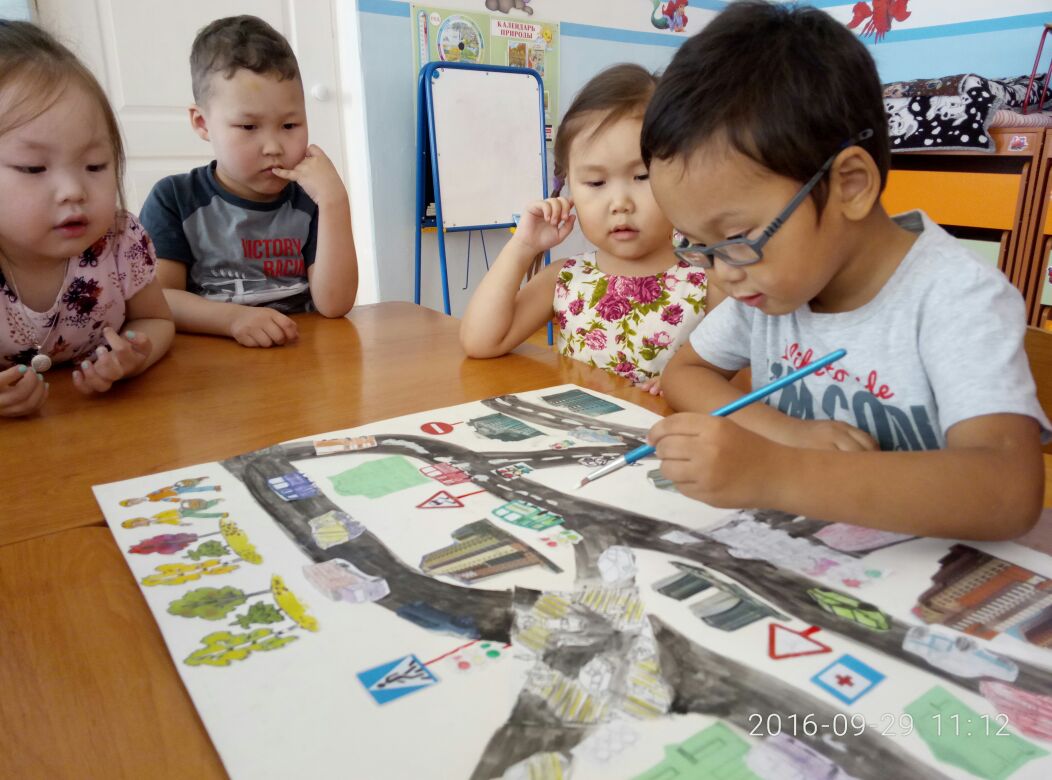 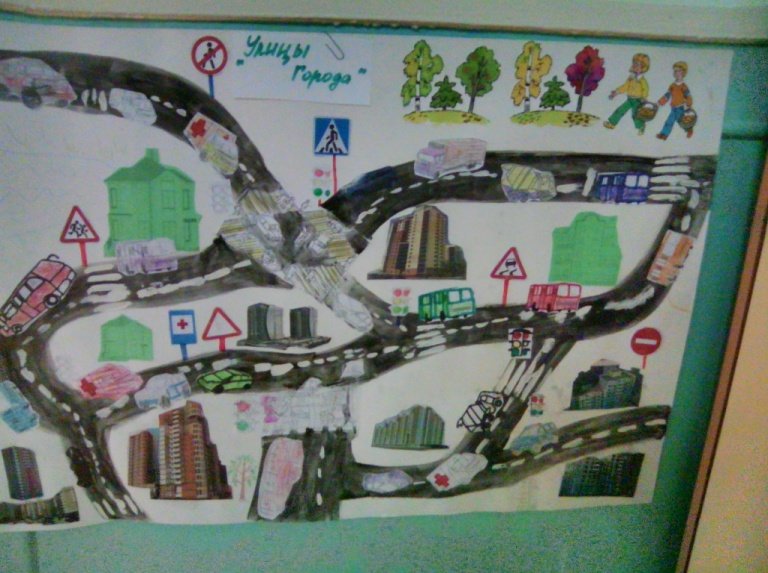 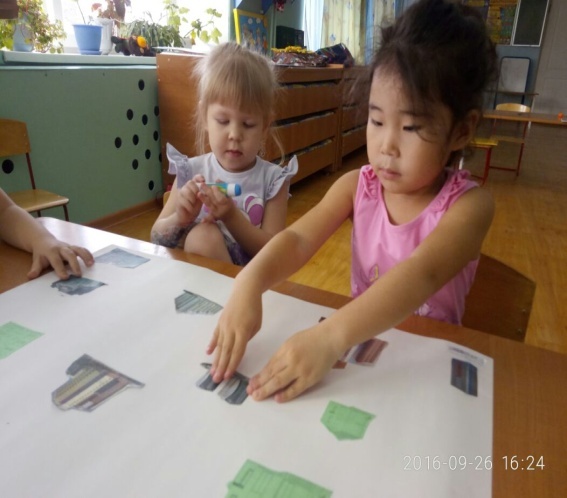 Спасибо за внимание!